الفصل الرابعمقاييس التشتت
اعداد 
د. بشير عبد الله 
د . كمال درويش 
قسم الرياضيات -  كليه العلوم التطبيقية 
جامعة  فلسطين التقنية -خضوري
مقاييس التشتت
مقاييس التشتت تقيس مدى تقارب وتباعد البيانات من بعضها البعض، أو مدى تباعد أو تقارب القيم عن مقياس النزعة المركزية. 
لتوضيح أهمية  مقاييس التشتت نذكر المثال التالي:
إذا كان لدينا مجموعتين من الطلاب ، وكان علامات المجموعتين كالتالي :
المجموعة الأولى:
والمجموعة الثانية:
نلاحظ في المجموعتين السابقتين ان
أي ان المجموعتين لهما نفس الوسط الحسابي
هل بما أن المجموعتين لهما وسطين حسابيين متساويين نستطيع القول ان عناصر المجموعتين ايضا متساويتين؟

لا تقلب الصفحة الى بعد التفكير جيدا
الإجابة بصوره عامه لا
لماذا؟  
لأن ذلك يعتمد على تقارب(تجانس)وتباعد(تشتت)البيانات عن بعضهما البعض فى كل مجموعة على حدى.

ما هو الحل اذن؟
بعد التفكير في الحل اقلب الصفحة
الحل هو ايجاد مقياس احصائى اخر لقياس التقارب والتباعد بين هذه البيانات
ومن هنا نشأت فكره ايجاد مقاييس إحصائية لقياس التباعد والتقارب بين البيانات سواء مجموعة واحده  او اكثر
ويطلق على مثل هذه المقاييس بمقاييس التشتت.
هناك نوعين من مقاييس التشتت : 
مقاييس تشتت مطلقة:  تستخدم لقياس تشتت ظاهرة  واحدة
 مقاييس تشتت نسبية: تقيس تشتت اكثر من ظاهرة  واحدة
أولا : مقاييس التشتت المطلقة
ومن هذه المقاييس 
المدى                                               
المدى الربيعي
الانحراف المتوسط
التباين 
الانحراف المعياري
المدى
المدى و يرمز له بالرمز(  R) هو أبسط مقاييس التشتت
أولا : حساب المدى في حالة القيم المفردة 
 يحسب المدى بتطبيق المعادلة التالية :  
المدى = القيمة العظمى – القيمة الصغرى
مثال (4-1) :  فيما يلي بيانات كمية الإنتاج من القمح بالطن/ هكتار .
 4.8  6.21  5.4  5.18   5.29  5.18  5.08  4.63  5.03
والمطلوب حساب المدى .
الحل
المدى = القيمة العظمى – القيمة الصغرى 
          طن / هكتار 6.21- 4.63 =1.58 = R
ثانيا:  المدى  للجداول التكرارية
أما المدى في حالة الجداول التكرارية فيحسب من خلال المعادلة التالية:

المدى = الحد الأعلى للفئة الأخيرة - الحد الأدنى للفئة الأولى  (للجدول المتصل)

المدى = الحد الأعلى الفعلي للفئة الأخيرة - الحد الأدنى  الفعلي  للفئة الأولى  (للجدول المنفصل)
مثال (4-2)
: الجدول التكراري التالي يبين توزيع 60 مزرعة حسب المساحة المزروعة بالذرة بالألف دونم .



والمطلوب حساب المدى للمساحة المزروعة بالذرة
الحل
المدى = الحد الأعلى للفئة الأخيرة - الحد الأدنى للفئة الأولى 
R = 45 -15 = 30 
أي أن المدى قيمته تساوي 30 دونم
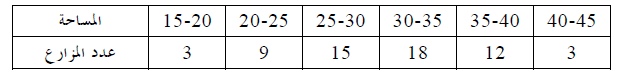 مزايا وعيوب المدى
من مزايا المدى
 أنه بسيط وسهل الحساب
يستخدم في حالات الطقس، و المناخ الجوي .

من عيوبه
أنه يعتمد على قيمتين فقط ، ولا يأخذ جميع القيم في الحسبان . ·
يتأثر بالقيم الشاذة
ما هو الملاحظ من استخدام المدى؟
ان المدى يعتمد في حسابه على قيمتين فقط  :
هما  أصغر  قيمة ،  وأكبر قيمة
فإذا كان هناك قيم شاذة، ترتب على استخدامه كمقياس للتشتت نتائج غير  دقيقة. 

 هل يمكن حل هذه المشكلة ؟ 
ما هو الحل اذن؟
بعد التفكير في الحل اقلب الصفحة
الحل هو استخدام المدى الربيعي
المدى الربيعي  و يرمز له بالرمز (IR) مقياس للتشتت يعتمد على نصف عدد القيم الوسطى، ويهمل نصف عدد القيم المتطرفة. 
 و يحسب بتطبيق المعادلة التالية :
المدى الربيعي = الربيع الاعلى – الربيع الادنى
أي ان  IR= Q3- Q1

حيث ان Q3 : الربيع الاعلى 
Q1 : الربيع الادنى
مثال على المدى الربيعي
بالرجوع الى مثال (4-2) 
اذا حسبت القيم  ( راجع كيفية حساب الربيعات من الفصل السابق )
Q3 = 35
  Q1 = 26
فيكون  المدى الربيعي عندها  :
IR= Q3  - Q1
35 – 26 = 9 IR=
إذا المدى الربيعي للمساحة 9 ألف دونم.
مزايا وعيوب المدى الربيعي
من مزايا المدى الربيعي :
 يفضل استخدامه كمقياس للتشتت في حالة وجود قيم شاذة ، 
كما أنه بسيط وسهل في الحساب

 ومن عيوبه :
أنه لا يأخذ كل القيم في الاعتبار .
الانحراف المتوسط
هو أحد مقاييس التشتت، و يرمز له بالرمز MD 

و يعرف على انه متوسط الانحرافات المطلقة للقيم عن وسطها الحسابي ،

 و يمكن حساب الانحراف المتوسط  في 
حالة القيم المفردة
حالة الجداول التكرارية .
الانحراف المتوسط للقيم المفردة
فإذا كان لدينا عينه عشوائية ذات الحجم n مفرداتها على الصورة :



فان الانحراف المتوسط للعينة يعطى بالقانون الاتي:
حيث ان        الوسط الحسابي لهذه العينة
مثال (3- 4)
إذا كانت الطاقة التصديرية لخمس محطات لتحلية المياه بالمليون متر مكعب كما يلي:    4 ,  5,  2 , 10,  7
أوجد قيمة الانحراف المتوسط للطاقة التصديرية

الحل 
الوسط الحسابي :  


لحساب قيمة الانحراف المتوسط يتم تكوين الجدول التالي :
تابع - مثال (3- 4)
إذا الانحراف المتوسط قيمته هي :
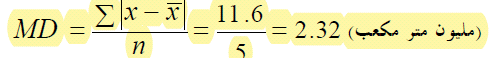 مزايا وعيوب الانحراف المتوسط
من مزايا الانحراف المتوسط 
أنه يأخذ كل القيم في الاعتبار
ولكن يعاب عليه ما يلي:
يتأثر بالقيم الشاذة .
يصعب التعامل معه رياضيا.
التباين
يعرف التباين على انه متوسط مجموع مربعات الانحرافات عن الوسط الحسابي.

و يمكن حساب التباين في 
حالة القيم المفردة
حالة الجداول التكرارية .
التباين في حالة القيم المفردة
فإذا كان لدينا عينه عشوائية ذات الحجم n مفرداتها على الصورة:



فان التباين للعينة يعطى بالقانون الاتي:
اما بالنسبة للانحراف المعيارى فهو عبارة عن الجذر التربيعى للتباين كما يلى:
مثال (4-4)
مصنع لتعبئة المواد الغذائية ، إذا تم سحب عينة من عمال المصنع حجمها 5 عمال ، وسجل عدد سنوات الخبرة ، وكانت كالتالي .
8 , 13 ,10, 5, 9
احسب تباين سنوات الخبرة في العينة .
الحل 
الوسط الحسابي :  


لحساب قيمة التباين يتم تكوين الجدول التالي :
تابع - مثال (4-4)
إذا  قيمة تباين سنوات الخبرة في العينة هي :



فيكون الانحراف المعياري عندها
تبسيط العمليات الحسابية
إذا كانت البيانات تحتوي على قيم كسرية، فيمكن تبسيط الصيغة الرياضية لتباين العينة كالتالي :
مثال (5-4)
بالتطبيق على بيانات المثال السابق ، نجد أن 




تباين العينة هو
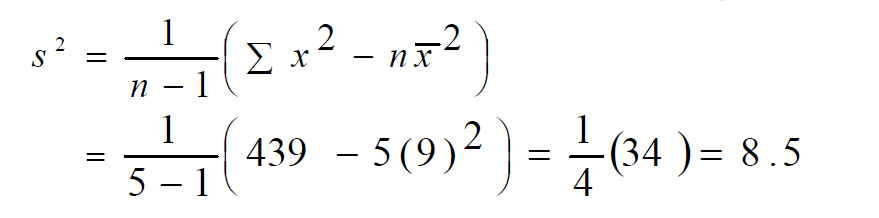 التباين في حالة الجداول التكرارية
إذا كانت بيانات الظاهرة ، مبوبة في جدول توزيع تكراري ، فإن التباين  يحسب بتطبيق المعادلة التالية : 


أو  


حيث ان
مثال (6-4)
يبين الجدول التكراري التالي توزيع 40  أسرة حسب الإنفاق الشهري بالألف شيكل.



احسب الانحراف المعياري للإنفاق الشهري .
الحل

أولا: لحساب قيمة الانحراف المعياري يتم تكوين الجدول التالي :
تابع مثال (6-4)
ثانيا:  نجد الوسط الحسابي من خلال القانون :
تابع مثال (6-4)
ثالثا : نطبق الصيغة ( ( 2   لإيجاد  الانحراف المعياري كالتالي  :
اختبر نفسك
أعد حل المثال السابق باستخدام  الصيغة
مزايا وعيوب الانحراف المعياري
من مزايا الانحراف المعياري  
أنه أكثر مقاييس التشتت استخداما .
يسهل التعامل معه رياضيا .
 يأخذ كل القيم في الاعتبار .
ومن عيوبه ، أنه يتأثر بالقيم الشاذة .
ثانيا : مقاييس التشتت النسبية (معامل الاختلاف )
تستخدم للمقارنة بين تشتت مجموعتين مختلفتين في وحدة القياس 
أي تقيس تشتت اكثر من ظاهرة  واحدة.
ومن أهم هذه المقاييس معامل الاختلاف 
معامل الاختلاف يرمز له بالرمز CV   
 ويعرف على انه نسبة الانحراف المعياري مقسوما على الوسط الحسابي.  
فان معامل الاختلاف للعينة يعطى بالقانون الاتي:
مثال (7-4)
في دراسة لمستوى أداء الطلاب في المرحلة الثانوية في المدارس الحكومية والخاصة في اختبار القدرات والقياس, تم أخد عينتين عشوائيتين فكانت النتائج الافتراضية التالية : 




أيهما أكثر تشتت مجتمع طلاب المدارس الحكومية أم طلاب المدارس الخاصة؟
حل مثال (7-4)
درجات طلاب المرحلة الثانوية في المدارس الخاصة أكثر تشتت( أقل تجانس) من درجات طلاب المرحلة الثانوية في المدارس الحكومية